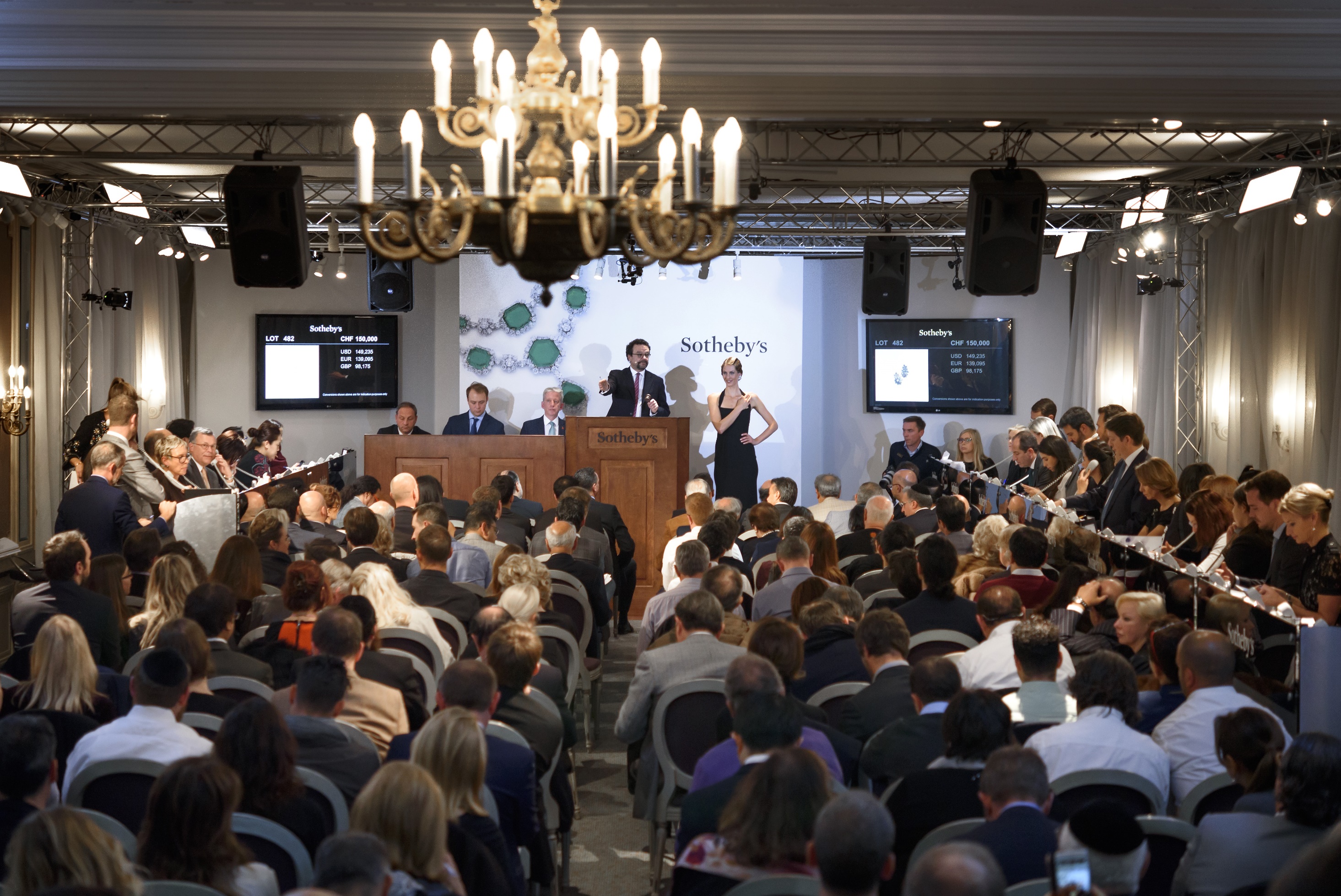 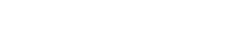 PowerPoint Templates provided by PresentationPoint.com
Software solutions for digital signage and data driven presentations
www.PresentationPoint.com
COPYRIGHT NOTICE:
You are allowed to use these templates in your own organization and modify them as you like. You cannot sell or give them to others. Instead, direct them to PresentationPoint.com to download their own copy.
USING THIS TEMPLATE FOR DIGITAL SIGNAGE?
Check out iPoint
THE POWERPOINT DIGITAL SIGNAGE SOLUTION
NEED TO CONNECT THIS TEMPLATE TO DATA?
Check out DataPoint
OUR POWERPOINT 
ADD-ON FOR DATA
WANT TO ADD WEATHER AND NEWS TO YOUR TEMPLATE?
Try Dynamic Elements
POWERPOINT ADD-ON 
FOR NEWS AND WEATHER
WANT TIMERS & CLOCKS 
ON YOUR TEMPLATE?
Try Dynamic Time
POWERPOINT ADD-ON FOR CLOCKS, TIMERS AND COUNTDOWNS
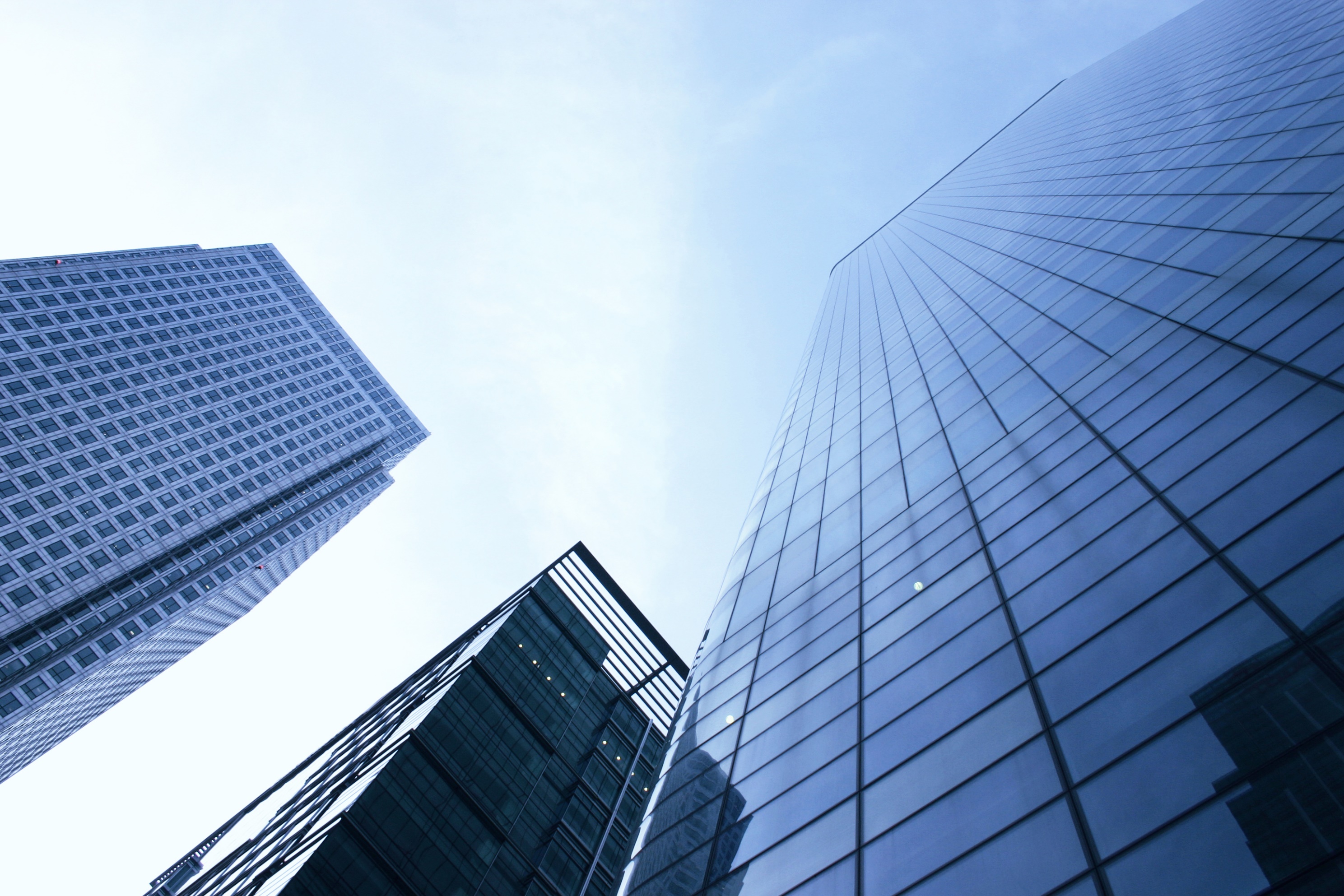 YOUR LOGO
Visions and Perspectives
+++ Newsticker +++ Newsticker +++ Newsticker +++ Newsticker +++ Newsticker +++ Newsticker +++Newsticker +++Newsticker +++Newsticker +++
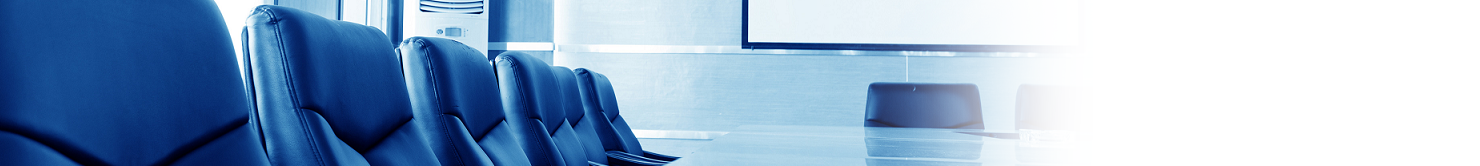 1
This is a placeholder text.
2
This text can be replaced with your own text.
3
The text demonstrates how your own text will look when you replace the placeholder text.
4
This is a placeholder text.
5
The text that you insert will retain the same style and format as the placeholder text.
YOUR LOGO
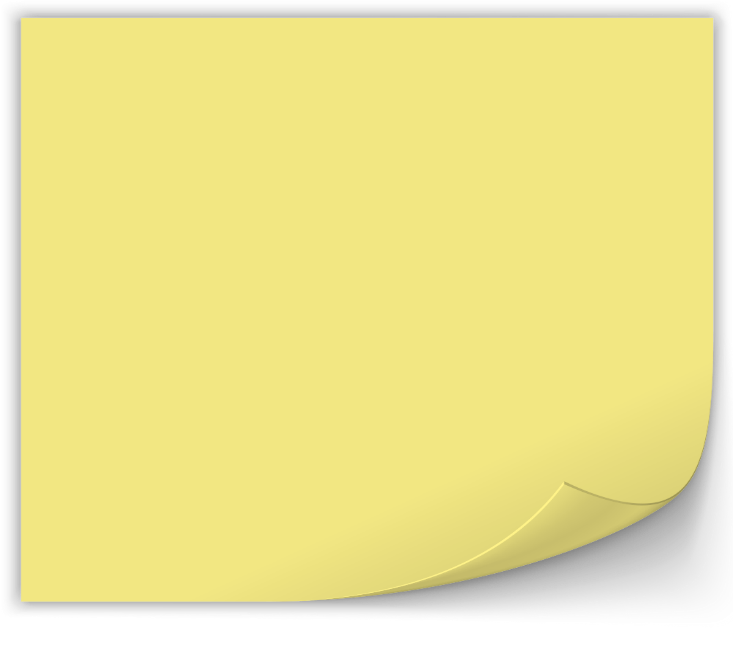 Display live messages and announcements by using DataPoint 

You can remove this note
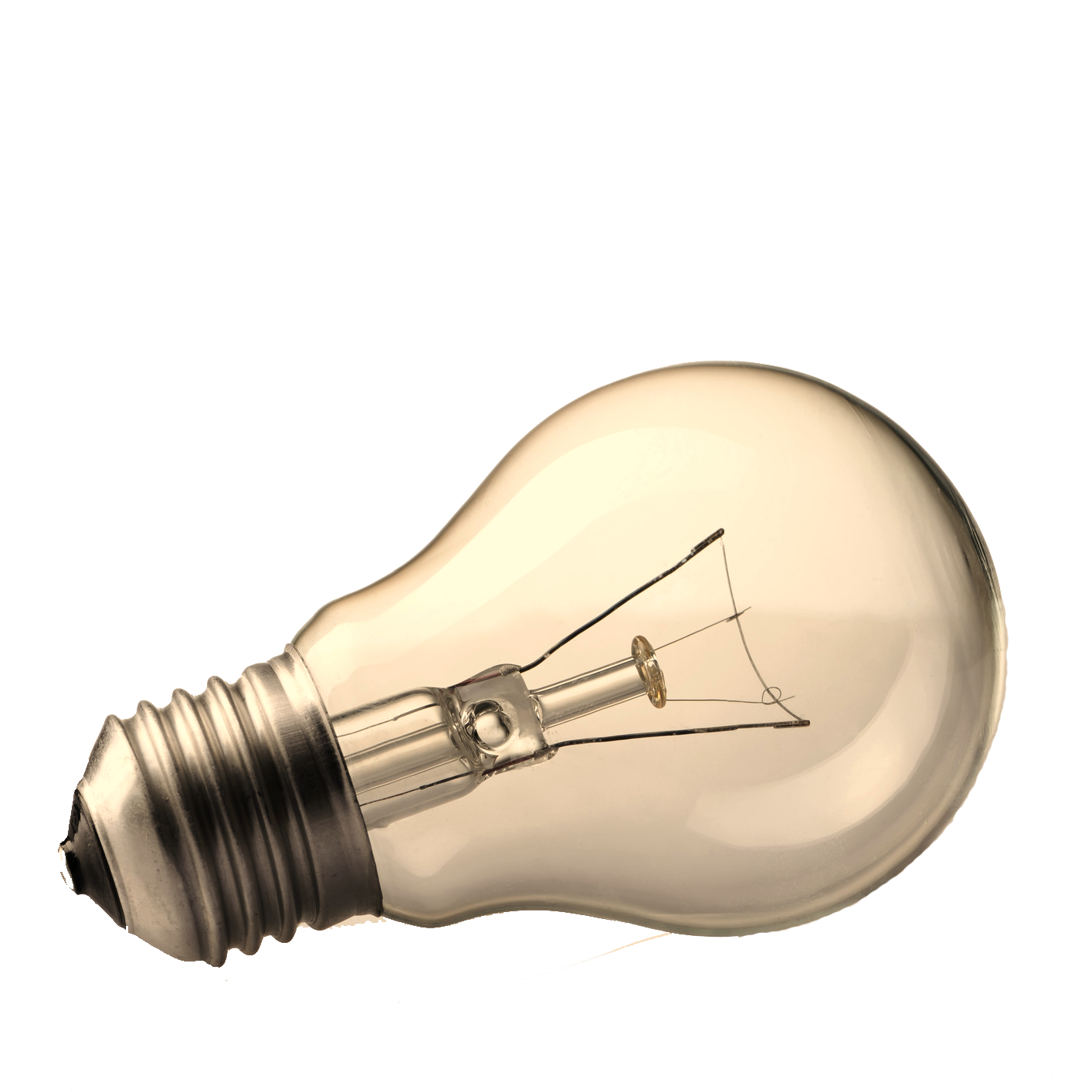 +++ Newsticker +++ Newsticker +++ Newsticker +++ Newsticker +++ Newsticker +++ Newsticker +++Newsticker +++Newsticker +++Newsticker +++
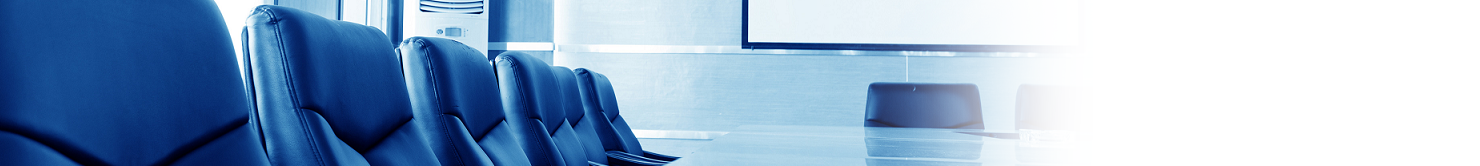 YOUR LOGO
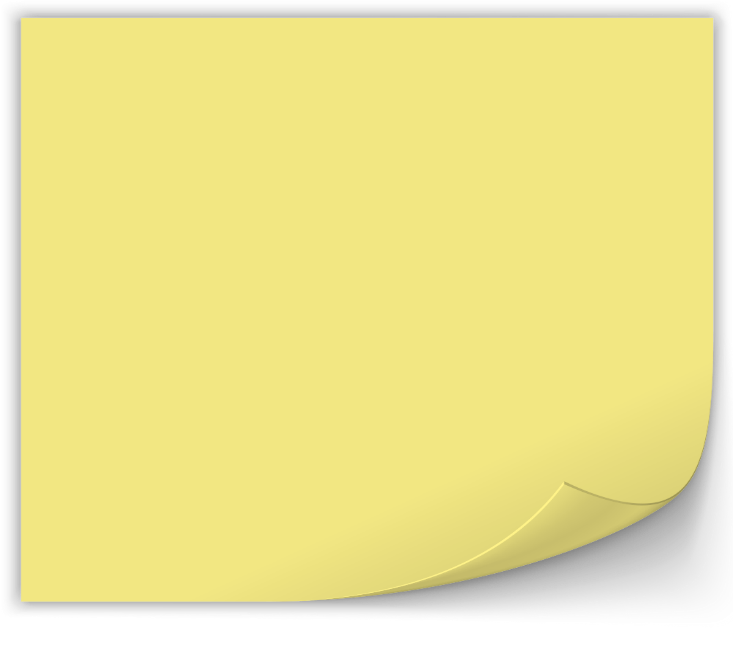 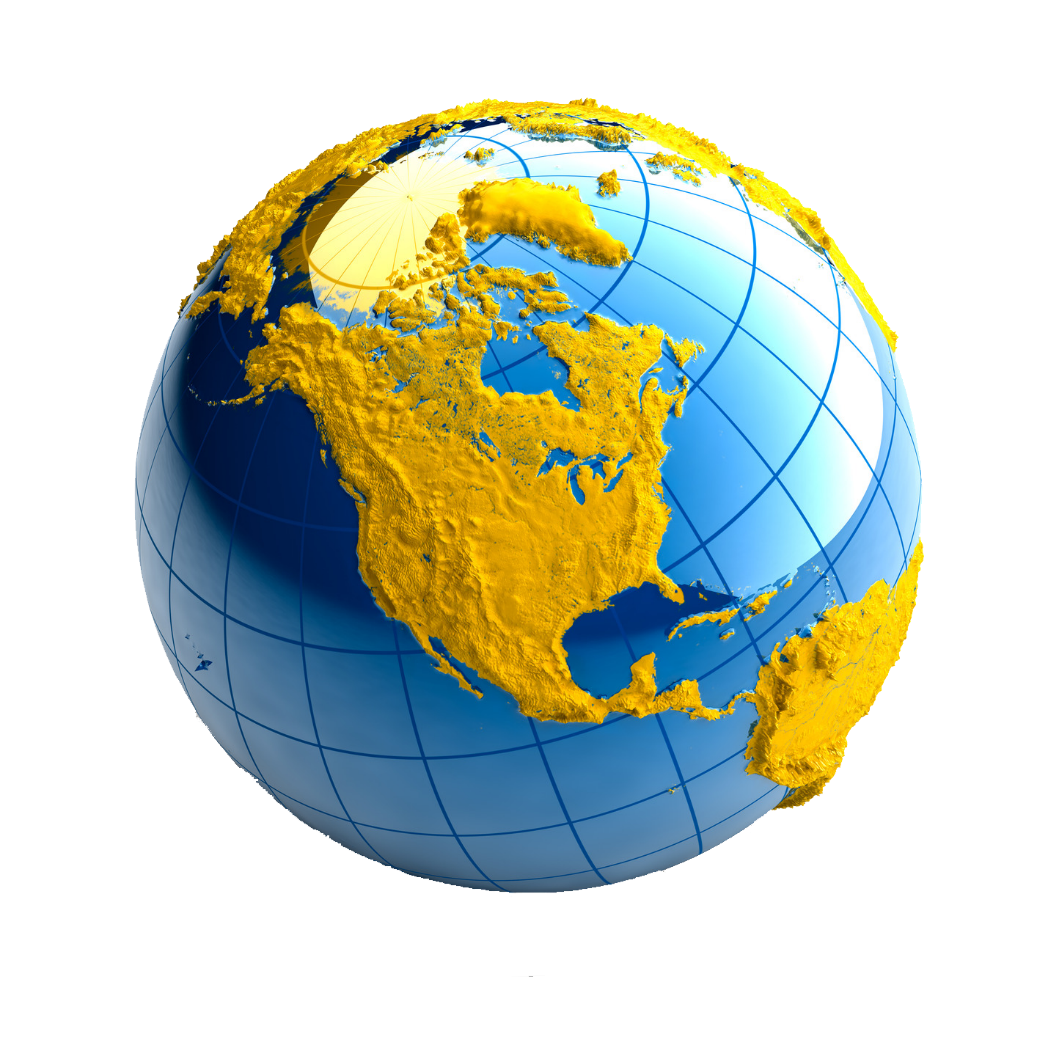 Automatically update your PowerPoint to the latest figures using DataPoint 

You can remove this note
+++ Newsticker +++ Newsticker +++ Newsticker +++ Newsticker +++ Newsticker +++ Newsticker +++Newsticker +++Newsticker +++Newsticker +++
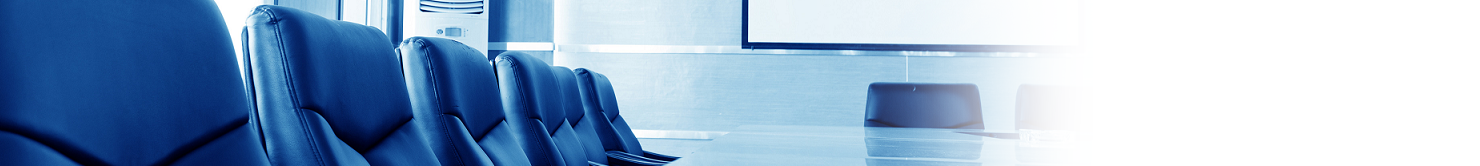 YOUR LOGO
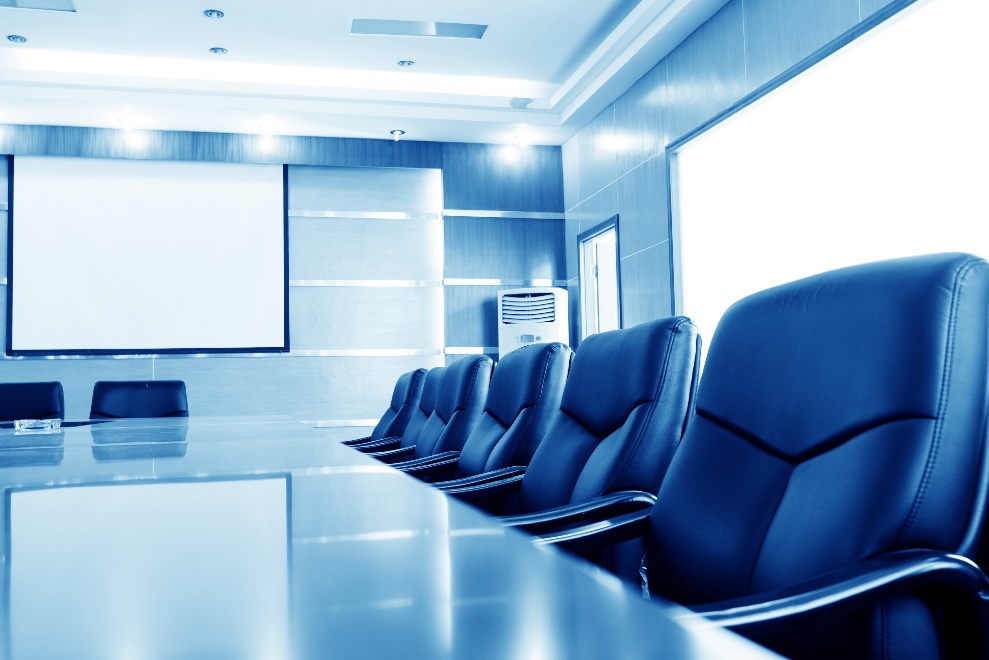 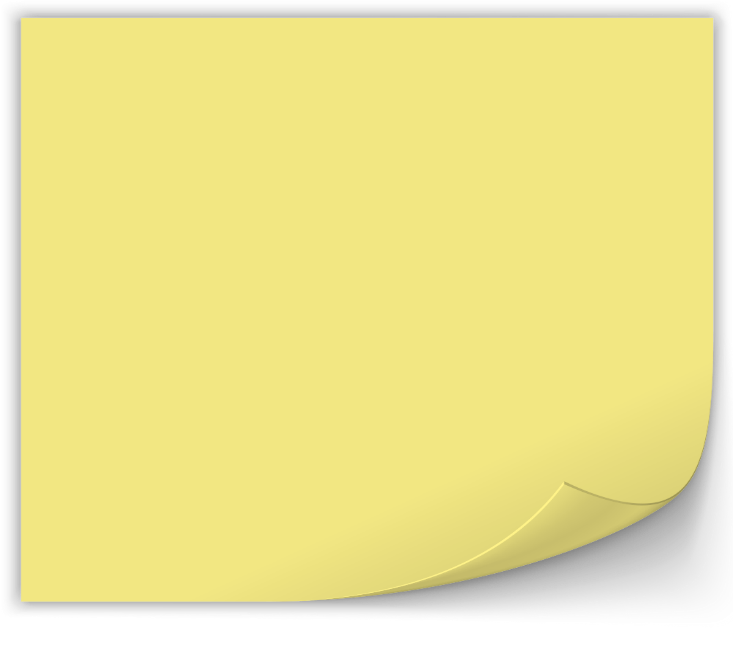 Create live event updates in your presentation using DataPoint 

You can remove this note
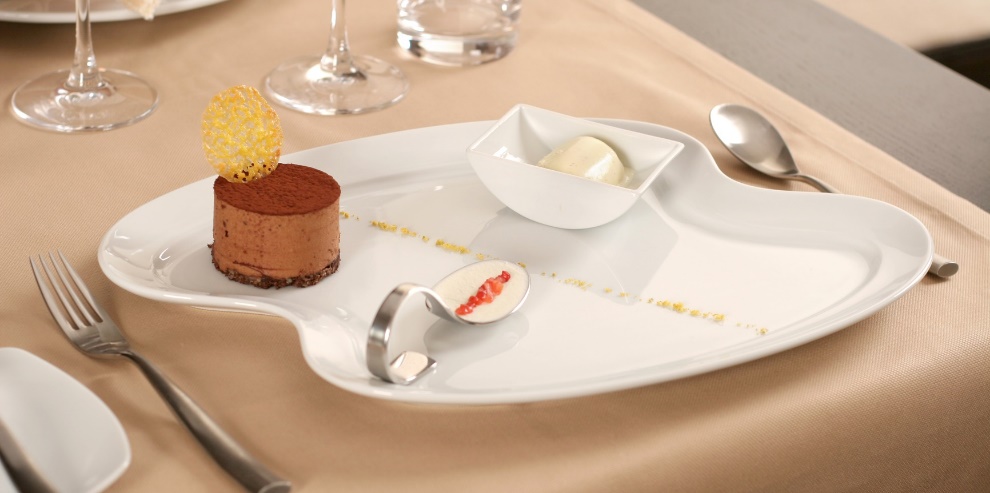 Add your video here
+++ Newsticker +++ Newsticker +++ Newsticker +++ Newsticker +++ Newsticker +++ Newsticker +++Newsticker +++Newsticker +++Newsticker +++
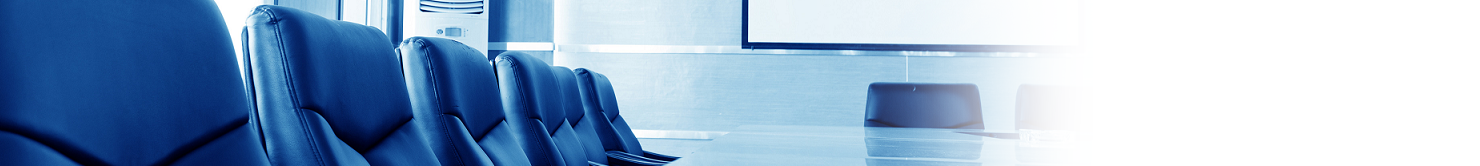 YOUR LOGO
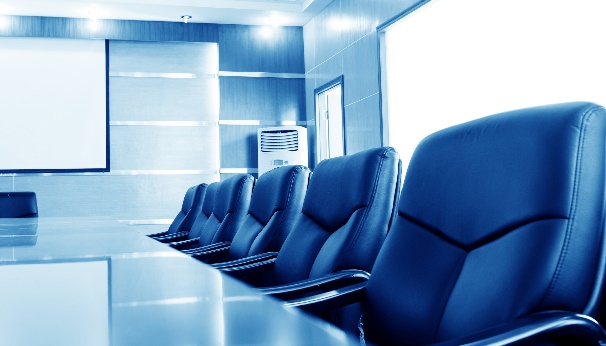 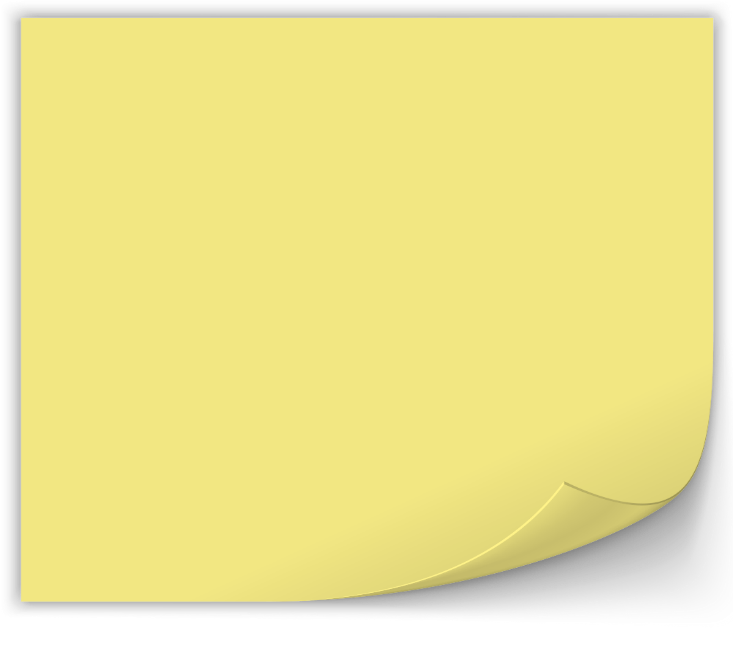 Create live event updates in your presentation using DataPoint 

You can remove this note
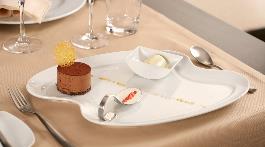 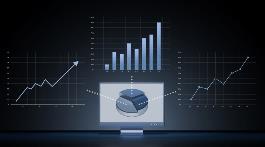 +++ Newsticker +++ Newsticker +++ Newsticker +++ Newsticker +++ Newsticker +++ Newsticker +++Newsticker +++Newsticker +++Newsticker +++
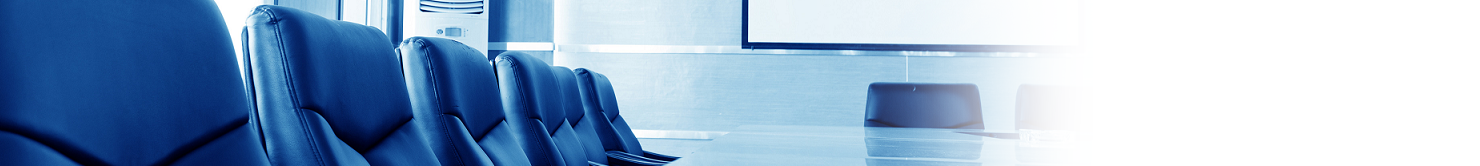 YOUR LOGO
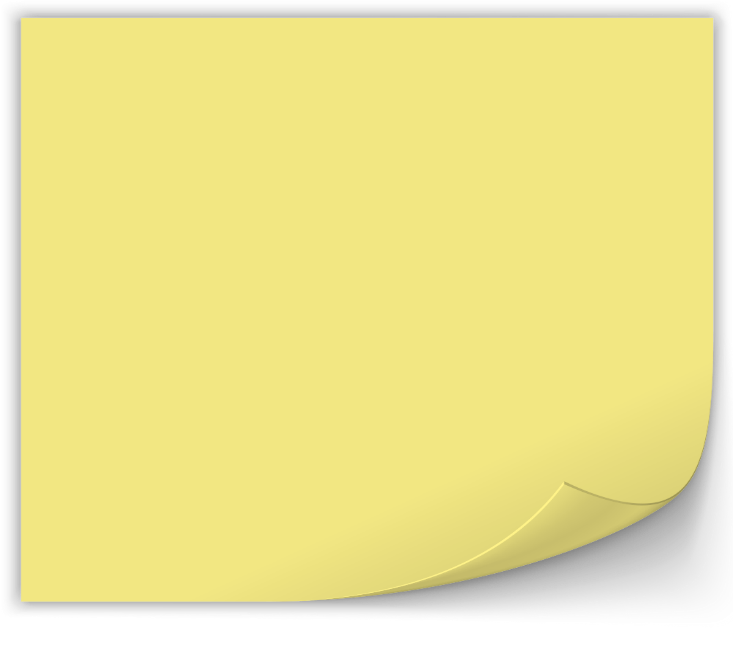 15:30 - 16:00
Create live event updates in your presentation using DataPoint 

You can remove this note
15:30 - 16:00
15:30 - 16:00
+++ Newsticker +++ Newsticker +++ Newsticker +++ Newsticker +++ Newsticker +++ Newsticker +++Newsticker +++Newsticker +++Newsticker +++
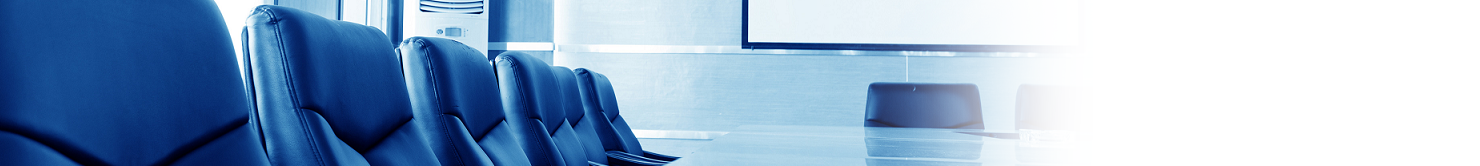 YOUR LOGO
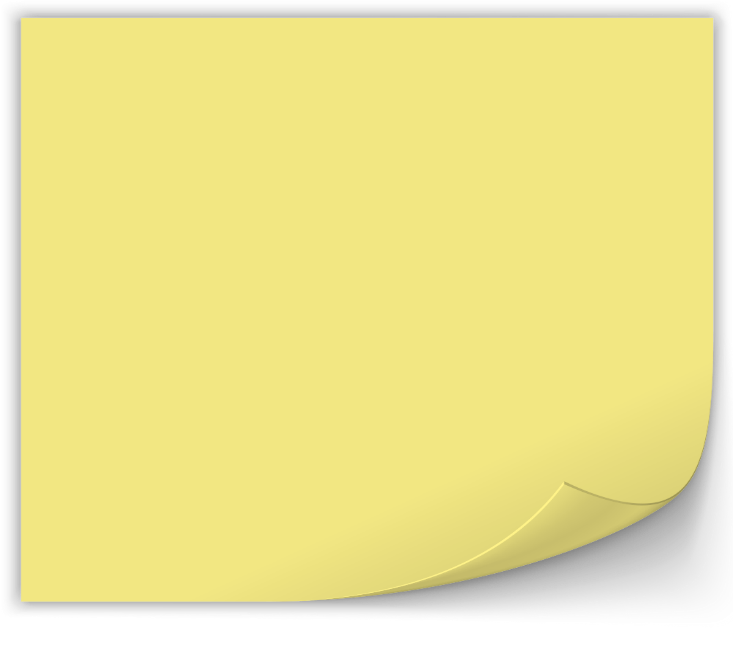 Create live event updates in your presentation using DataPoint 

You can remove this note
+++ Newsticker +++ Newsticker +++ Newsticker +++ Newsticker +++ Newsticker +++ Newsticker +++Newsticker +++Newsticker +++Newsticker +++
Do More With PresentationPoint Products
Real-time weather and forecasts
Add a clock or countdown to your presentations
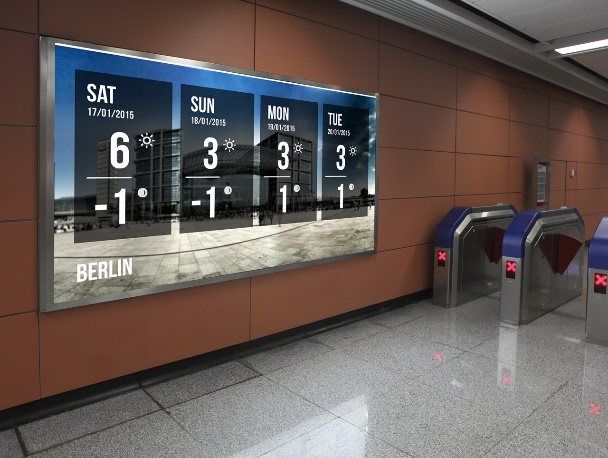 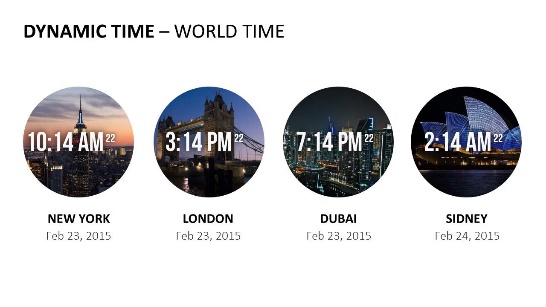 Live RSS feed in your PowerPoint
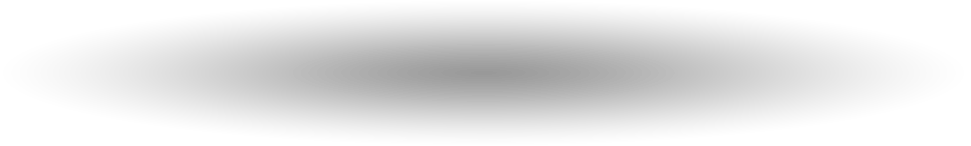 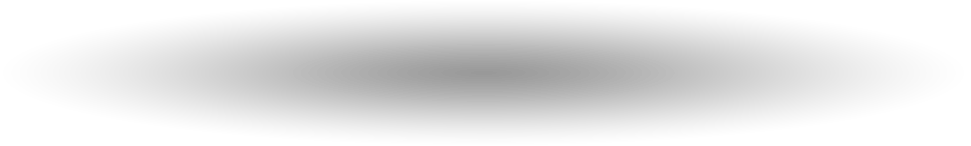 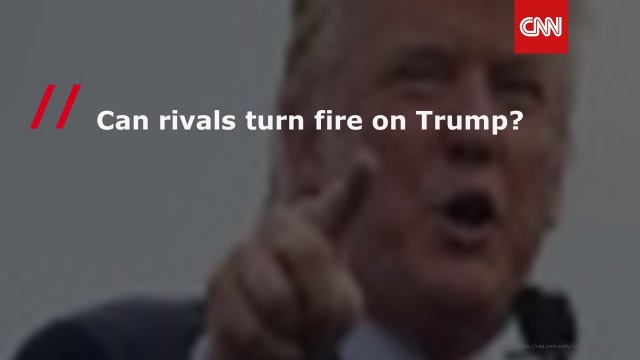 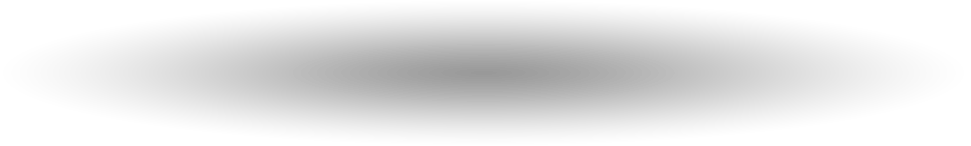 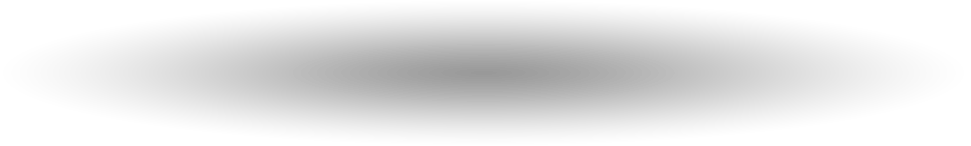